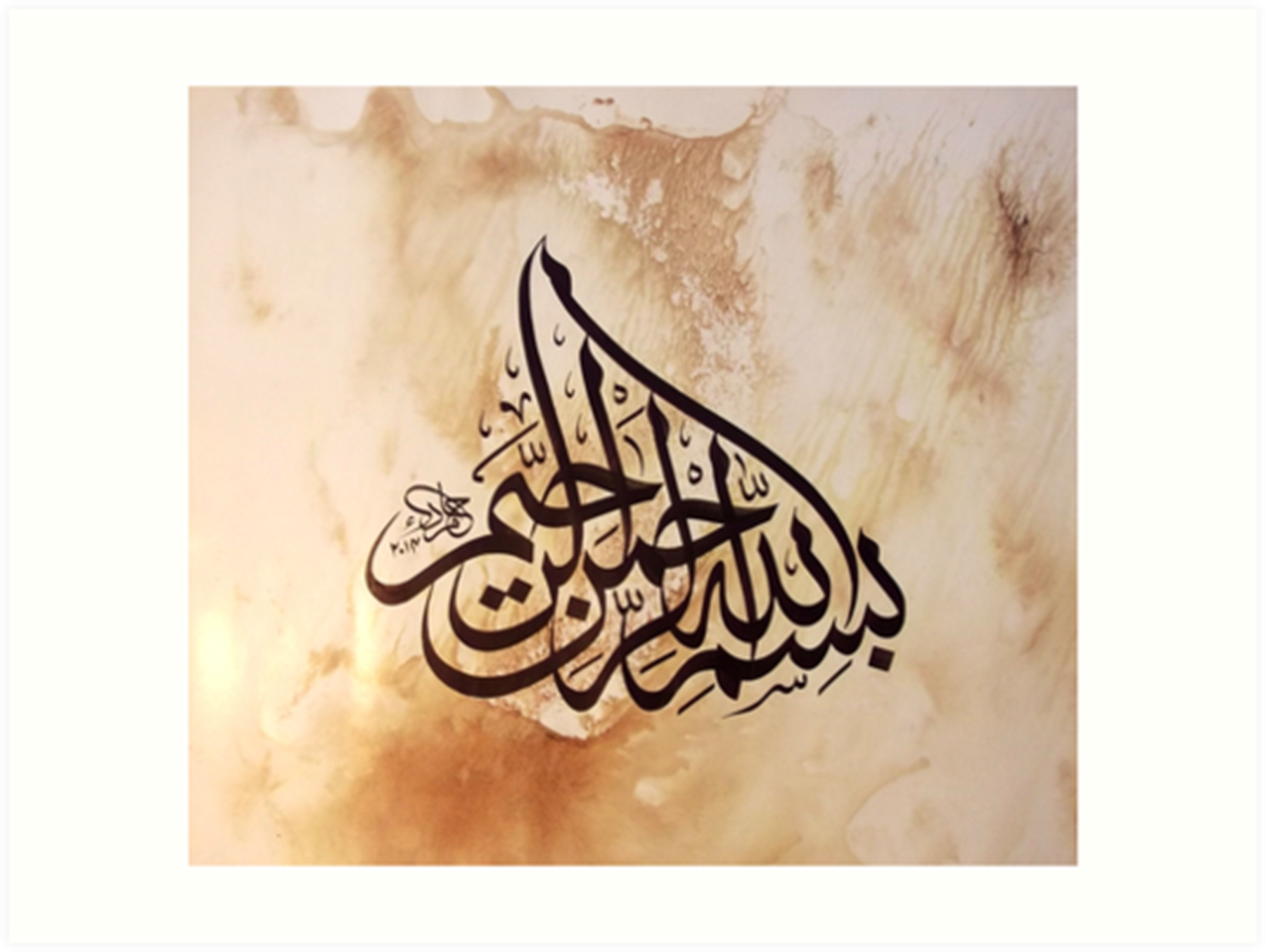 1
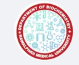 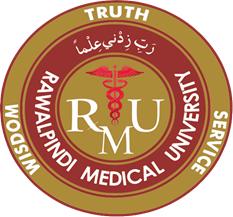 ENDOCRINOLOGY MODULE2ND YEAR MBBS LGISMALE AND FEMALE REPRODUCTIVE HARMONES
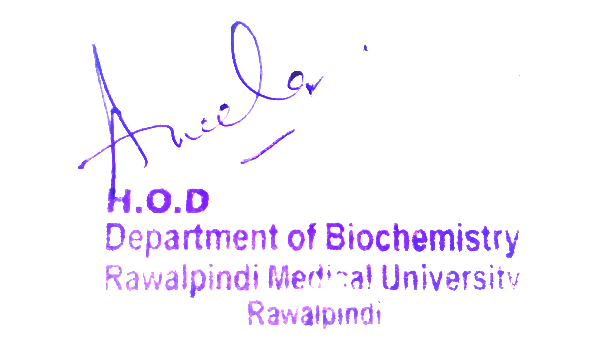 Presenter: Dr. Rahat				Date: --25
(APWMO)
Motto, Vision, Dream
To impart evidence based research oriented medical education

To provide best possible patient care

To inculcate the values of mutual respect and ethical practice of medicine
3
Professor Umar Model of Integrated Lecture
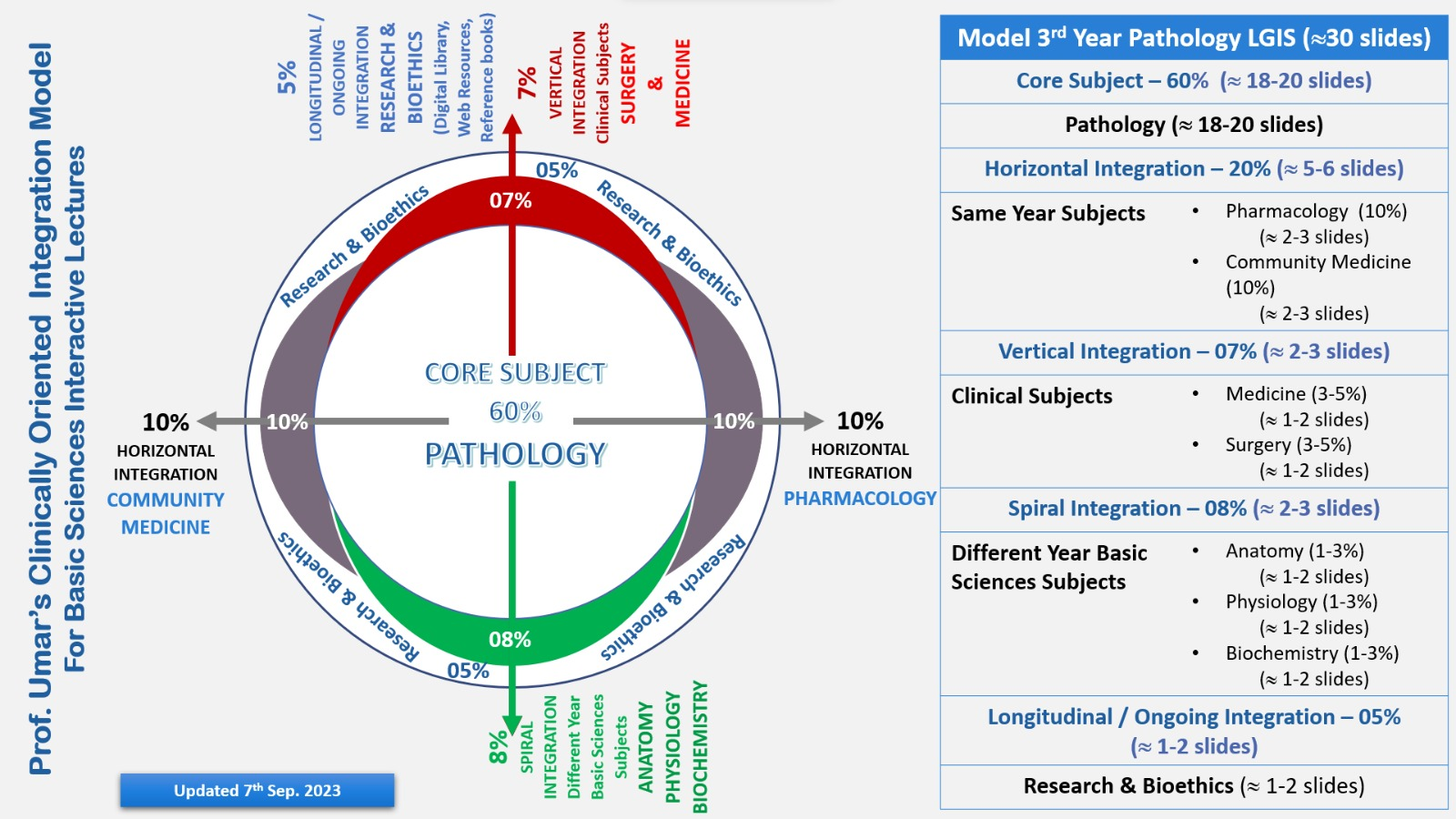 4
Learning Objectives
At the end of this session students should be able to
 Describe the male and female reproductive hormones i.e. Testosterone, Estrogen and Progesterone
Explain the mechanism of action of Testosterone, estrogen and progesterone
Understand their synthesis, functions and degradation
5
Interactive Session
A 24-year-old woman presents to the clinic with concerns about irregular periods for the past two years. She reports having a menstrual cycle every 40–60 days, with some months missing a period entirely. Additionally, she has noticed increased facial hair growth on her upper lip and chin, along with recent unexplained weight gain despite maintaining her usual diet and exercise routine. She also mentions occasional acne outbreaks.
6
Core Knowledge
The hypothalamus-pituitary-gonadal (HPG) axis
Reproductive hormone synthesis is controlled by the pulsatile release of hypothalamic gonadotropin-releasing hormone (GnRH)
At the pituitary gland, GnRH stimulates the release of luteinizing hormone (LH) and follicle-stimulating hormone (FSH) into the general circulation
LH then binds to its target cells (Leydig cells in males and theca cells in females) and increases the expression of steroidogenic acute regulatory protein (StAR)
StAR promotes the transfer of cholesterol to the inner mitochondrial membrane and initiates steroidogenesis.
This is the rate-limiting step of steroidogenesis in all tissues.
At the inner mitochondrial membrane, cholesterol is converted to pregnenolone by the action of P450scc.
7
Core Knowledge
ANDROGEN SYNTHESIS IN MALES
Androgens are steroid hormones that control the expression and maintenance of male sexual characteristics
Adrenal androgens DHEA and androstenedione are produced in the zona reticulata and zona fasciculata of the adrenal cortex.
Testosterone is produced Leydig cells, which are found adjacent to the seminiferous tubules of the testes
In Leydig cells, LH initiates the production of pregnenolone
Pregnenolone is then converted to DHEA in a two-step process mediated by 17,20-lyase (17α-hydroxylase)
Because Leydig cells express high levels of 3β-HSD and 17β-HSD, DHEA is rapidly converted to testosterone via the intermediates androstenediol and androstenedione
Testosterone is converted to dihydrotestosterone (DHT) by the action of 5α-reductase in target tissues; although it is about one-tenth as abundant as testosterone, it accounts for most of testosterone’s biological action
8
Core Knowledge
Androgen synthesis in females
Although androgens are typically considered the male hormones, they also play important physiologic roles in females
Active androgens are largely created from circulating precursors in their target tissues, where they both act and are metabolized
Androgen precursors present in females include:
DHEA sulfate (DHEAS), produced by the zona reticularis of the adrenal glands;
DHEA, produced by the zona reticularis, ovarian theca cells, and peripherally from circulating DHEAS;
Androstenedione, produced by the zona fasiculata of the adrenal glands, the ovarian stroma, and peripherally from circulating DHEA
About 50% of testosterone in females is produced from circulating precursor molecules, with the other half synthesized in the zona reticularis and the ovarian stroma
DHT is also produced in females, but circulates in low concentrations in serum and is largely produced in peripheral target tissues
Testosterone, but not DHT, is converted to estradiol by the action of aromatase (P450aro) in certain peripheral tissues, and may be an important source of estrogens in postmenopausal women.
9
Core Knowledge
Estrogen synthesis in females
Estrogens are a class of steroid hormones which control the development and maintenance of female sexual characteristics
Glandular estrogen synthesis: occurs in the granulosa and theca cells of the ovaries, as well as the corpus luteum
The granulosa cells are stimulated by LH to produce pregnenolone
Pregnenolone diffuses out of these cells to adjacent theca cells
Theca cells express 17,20-lyase and 3β-HSD, which mediate the conversion of pregnenolone to androstenedione via DHEA
Most androstenedione returns to the granulosa cells and is converted to estrone by aromatase, which is then converted to estradiol by 17β-HSD
The expression of aromatase and 17β-HSD is controlled by FSH stimulation
Extraglandular synthesis: Aromatase is expressed in non-gonadal sites and facilitates peripheral aromatization of androgens to estrone.
Fat cells: increases serum estrogens by converting androgen to estrone.
Bone: converts testosterone to local estrogen to help mature the epiphyses
10
Core Knowledge
Estrogen synthesis in males
Although estrogens are responsible for female sexual characteristics, they are also synthesized in males.
Certain peripheral target tissues express aromatase, which facilitates the conversion of circulating testosterone to estradiol and androstenedione to estrone.
These estrogens are thought to act locally and be metabolized in target tissues, which limits their systemic effects.
Sites of aromatase expression in the male include the reproductive tract, particularly in Leydig cells, Sertoli cells, and mature spermatocytes; the bone, particularly osteoblasts and chondrocytes; and in adipose tissues.
11
Core Knowledge
PROGESTRIN SYNTEHSIS
Progesterone is synthesized from pregnenolone by action of 3β-HSD in the corpus luteum, by the placenta during pregnancy; as well as by the adrenals, as a step in androgen and mineralocorticoid synthesis.
Its actions are primarily mediated by an intracellular progesterone receptor, whose numbers increase in the presence of estrogen.
The products of hormone synthesis vary with the menstrual cycle; estradiol is the main product during follicular maturation, whereas progesterone is the main product in the luteal phase following ovulation.
12
Core Knowledge
13
Core Knowledge
Reproductive hormone regulation
14
Core Knowledge
The HPG axis and hormonal            feedback in males
The pulsatile release of GnRH from the hypothalamus causes the secretion of the gonadotropins LH and FSH (to a lesser extent) into the circulation.
LH stimulates the release of testosterone from Leydig cells.
Testosterone feeds back negatively on pituitary LH and hypothalamic GnRH.
This effect may be mediated by estradiols generated by peripheral aromatisation of testosterone.
FSH stimulates the release of inhibin from Sertoli cells.
Inhibin feeds back only on anterior pituitary release of FSH.
15
Core Knowledge
The HPG axis and hormonal feedback in females
16
Core Knowledge
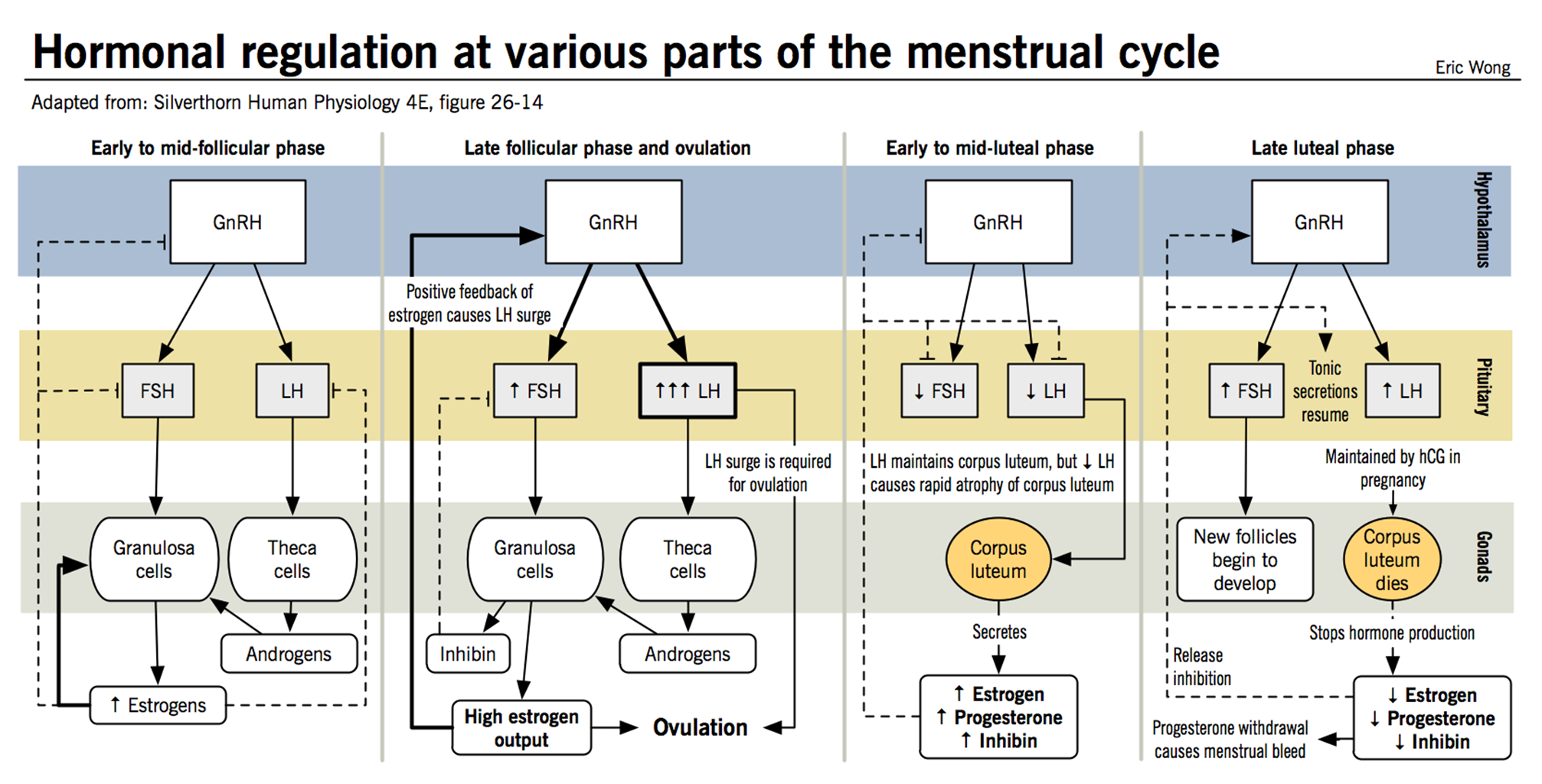 17
18
Core Knowledge
Estrogens
Estrogens have a variety of effects on both the reproductive organs and diverse target tissues. Although they play different roles in normal male and female physiology, they do in some cases have analogous activities in both sexes.
Core Knowledge
Androgens
Testosterone, along with dihydrotestosterone, is responsible for the development of male primary and secondary sexual characteristics. In women, hyperandrogenism can result in aberrant expression of male sexual characteristics; however, a certain level of androgen activity is also needed for normal female physiology.
Core Knowledge
Progesterone
Females
Progesterone has several well-defined roles in females.
Progesterone is secreted by ovarian follicular cells prior to ovulation; it is also secreted in larger amounts by the corpus luteum, which forms from follicular granulosa cells following ovulation.
The corpus luteum will grow for 10-12 days and then regress if fertilization does not occur; if fertilization does occur, the corpus luteum is maintained for the first 2-3 months of pregnancy.
Progesterone plays several important actions in the normal female reproductive cycle:
Prepares the uterus for pregnancy by shifting the endometrium from proliferation to secretion.
Withdrawal of progesterone in the absence of pregnancy leads to organized shedding (menstruation).
Helps mediate sexual response in the brain.
Core Knowledge
After fertilization, progesterone:
Organizes the vasculature of the endometrium to prepare for implantation
Promotes enzymatic digestion of the zona pellucida to allow the oocyte to implant into the uterine wall
Inhibits contractions of the uterine myometrium (smooth muscle layer) and counteracts the effects of oxytocin on contractility
Promotes lobuloalveolar growth in the breasts to prepare for lactation, but suppresses premature milk protein synthesis prior to parturition
Some of the effects of progesterone may be related to its ability to antagonize estrogen by decreasing expression of estrogen receptors, e.g. the ability of progesterone to inhibit estrogen-mediated endometrial proliferation
Progesterone also has a potent effect as an antagonist of the mineralocorticoid receptor, reducing sodium retention when present, and increasing sodium retention when progesterone is withdrawn.
24
Core Knowledge
Males
The role of progesterone in males is less clear, but it is believed to play a role in activating sperm in the female reproductive tract. It has also been implicated as a modulator of male sexual response and behavior
25
Vertical Integration
26
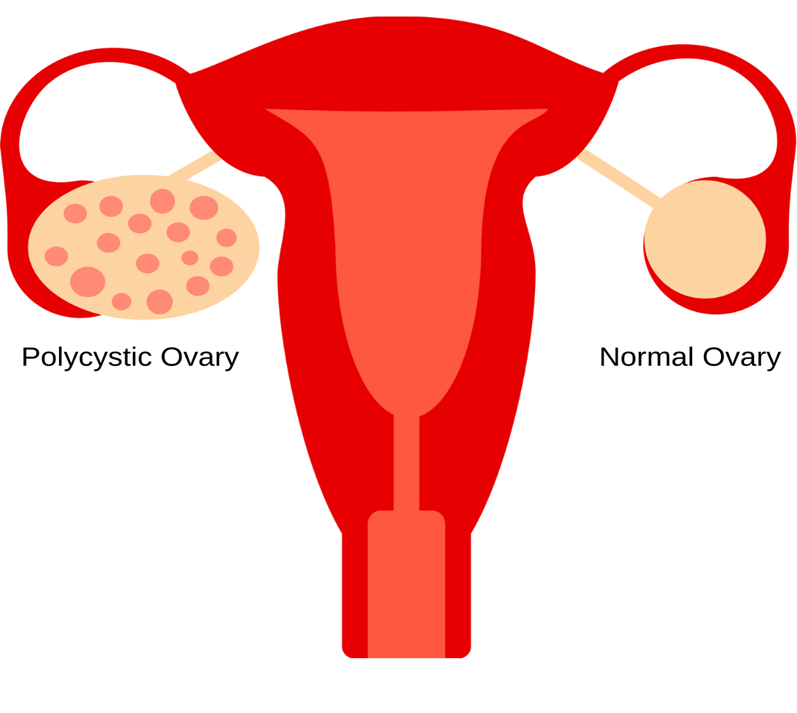 27
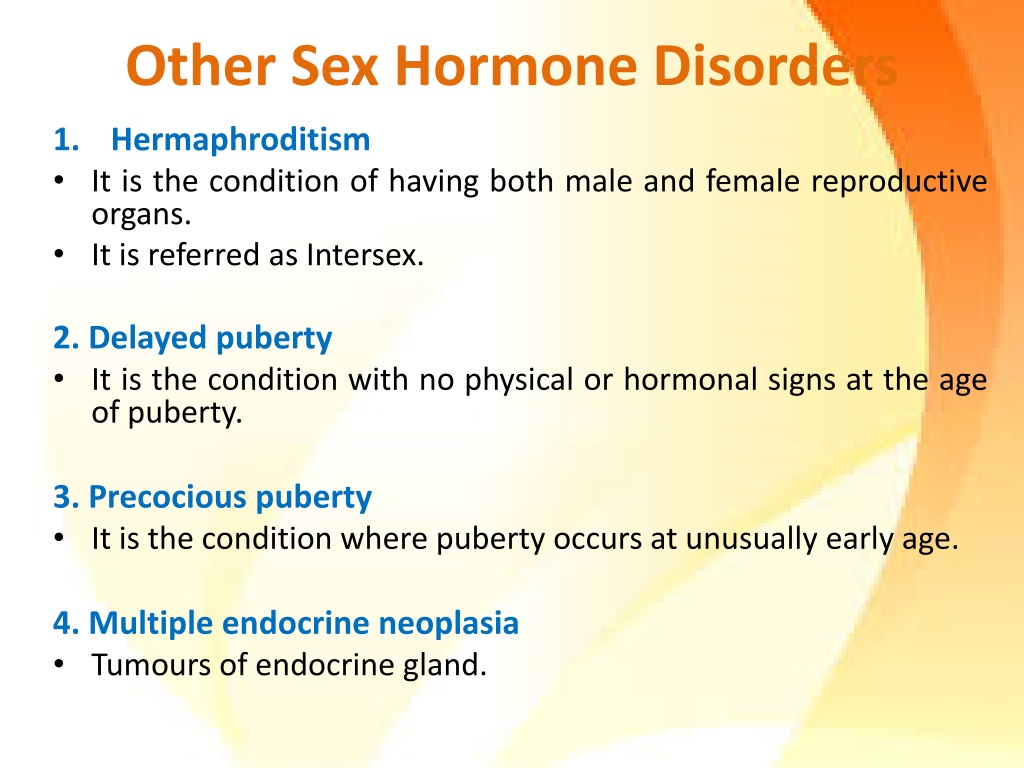 Spiral Integration                       Family Medicine
Family Medicine plays important role in following manner:
Diagnosis: Family physician plays a crucial role in recognizing the signs and symptoms such as developmental delays, muscle weakness, and neurological abnormalities.
Education: Family physicians educate patients and their families about Leigh syndrome, including its underlying genetic cause, clinical manifestations, prognosis, and available treatment options.
Multidisciplinary Care Coordination: Family physicians collaborate with a multidisciplinary team of health care professionals, including neurologists, genetic counselors, physical therapists, occupational therapists, and social workers, to provide comprehensive care for individuals with Leigh syndrome.
Community Support: Family physicians advocate for individuals with Leigh syndrome and their families within the healthcare system and the broader community.
Refer to Specialists: Family physicians refer to patient to the specialist for further treatment
29
Spiral Integration                Artificial Intelligence
Artificial Intelligence plays role in following aspects:

AI algorithms can assist in the early detection of Leigh syndrome by analyzing medical imaging data such as MRI scans, aiding clinicians in making a timely diagnosis.
AI can help analyze genetic data to identify mutations associated with Leigh syndrome
AI-driven drug discovery platforms can identify potential therapies for Leigh syndrome. By analyzing vast amounts of biological data, including molecular pathways involved in the disease
30
Suggested Research Article
Links:
          https://pubmed.ncbi.nlm.nih.gov/34767778/ 
Journal Name:
PubMed Central 

Title:

Advancing reproductive neuroendocrinology through research on the regulation of GnIH and on its diverse actions on reproductive physiology and behavior



Author Name:
Kazuyoshi tsutsui
31
Spiral Integration
Bioethics
Genetic Testing and Counseling
Prenatal Diagnosis and Reproductive Choices
Treatment Decision-Making
Research Ethics
Access to Healthcare and Support Services
32
Learning Resources
Guyton and Hall Textbook of Medical Physiology (Guyton Physiology) 14th Edition, chapter 81 and 82, Page 1018 onwards
Lippincott Biochemistry Eighth Edition chapter 33, Page#562
33